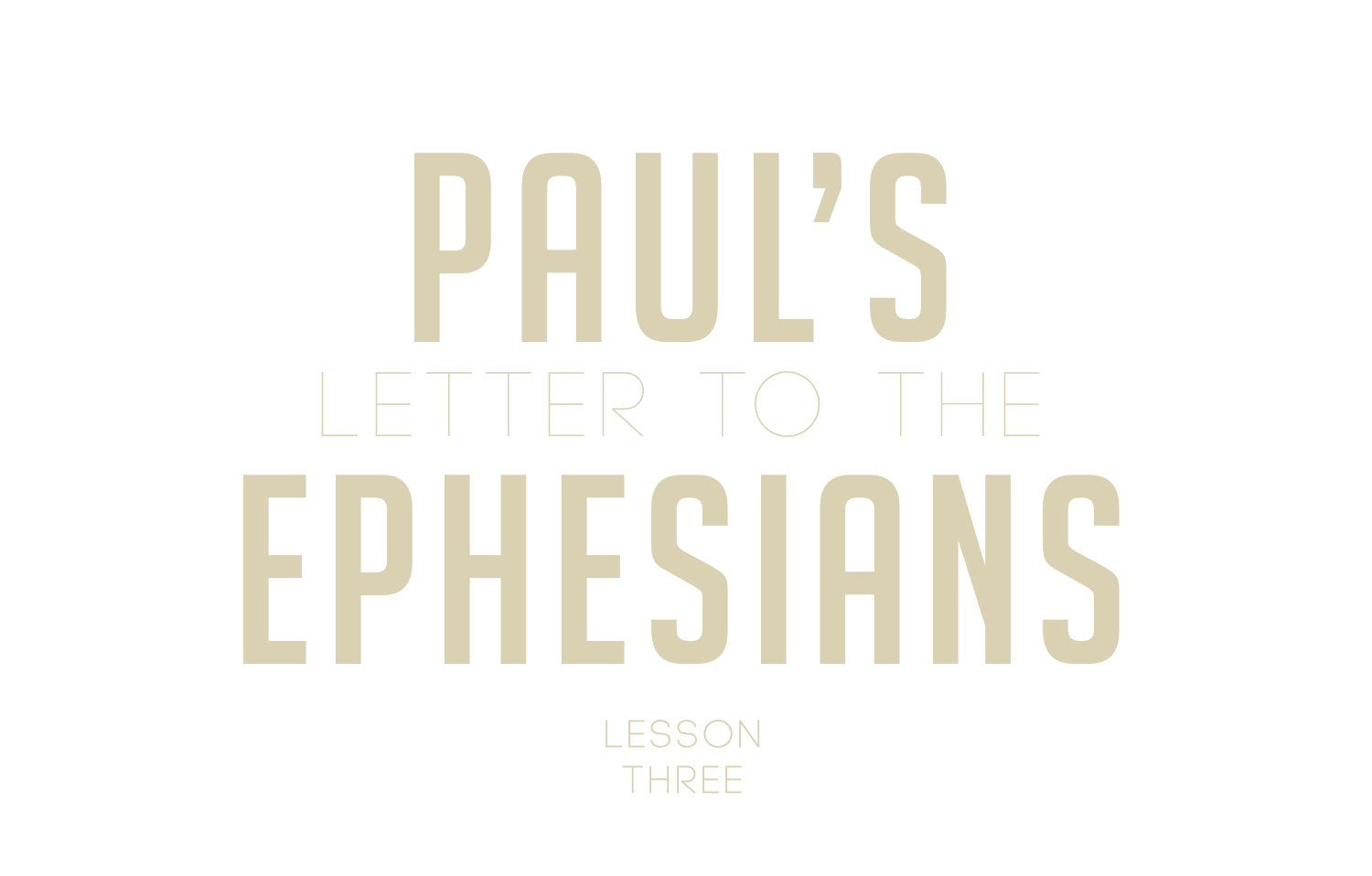 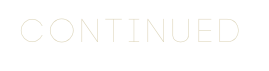 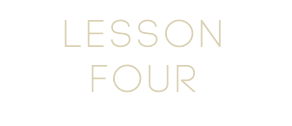 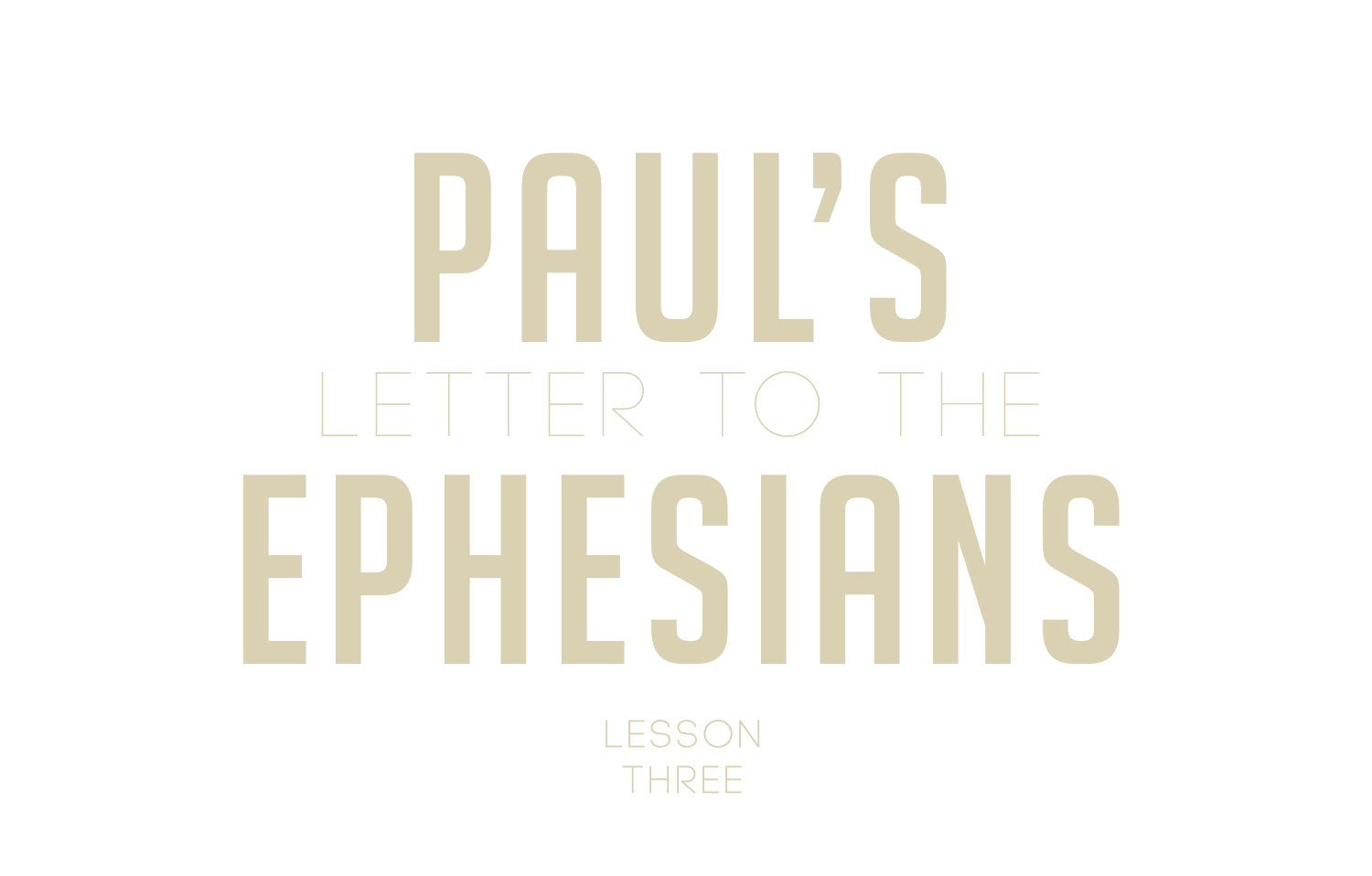 The Sinner Before Salvation
Dead in trespasses and sins. 
He walks according to the course of this world. 
He is a child of disobedience. 
His life is according to the lust of the flesh. 
He is a child of wrath.
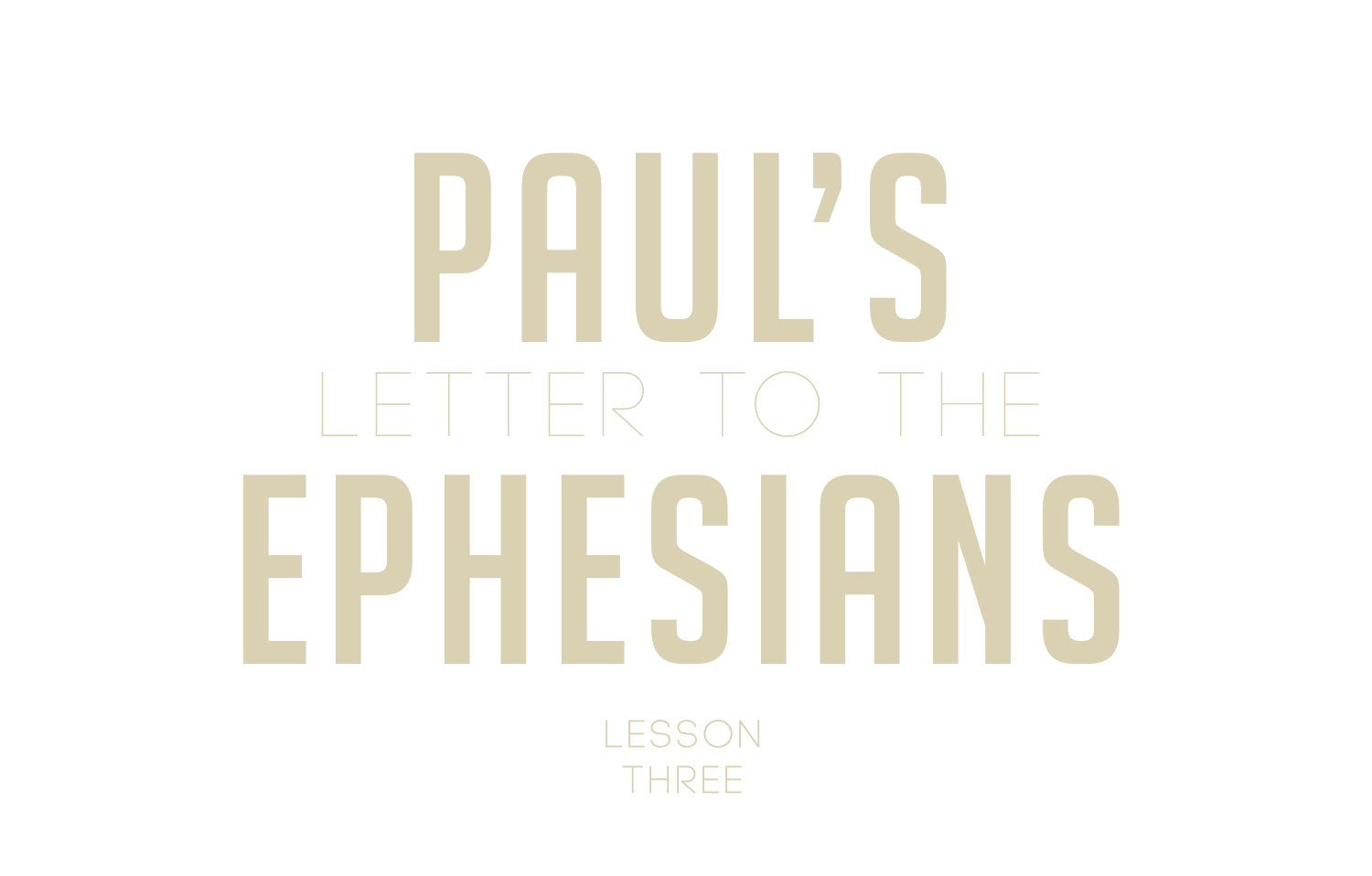 The Saint of God
He has been "quickened" or has received eternal life. 
He has been raised up to sit in heavenly places in Christ Jesus. 
He has become Christ's workmanship, created in Christ Jesus.
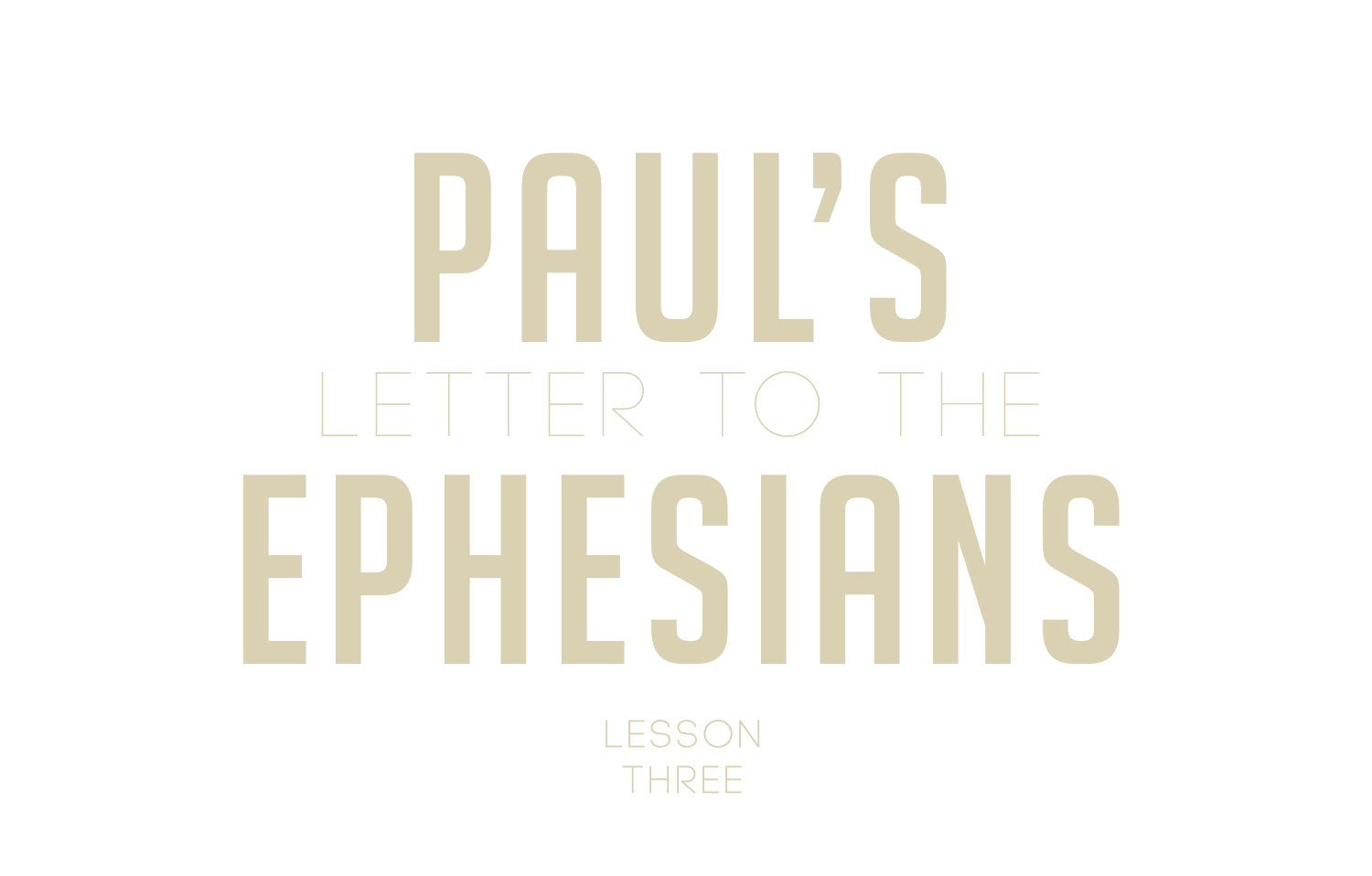 Saved by Grace
Salvation is wholly by the grace of God. 
Man cannot merit his salvation or earn it in any way.
It is not what he does, but it is what Jesus Christ did for him on Calvary's cross.
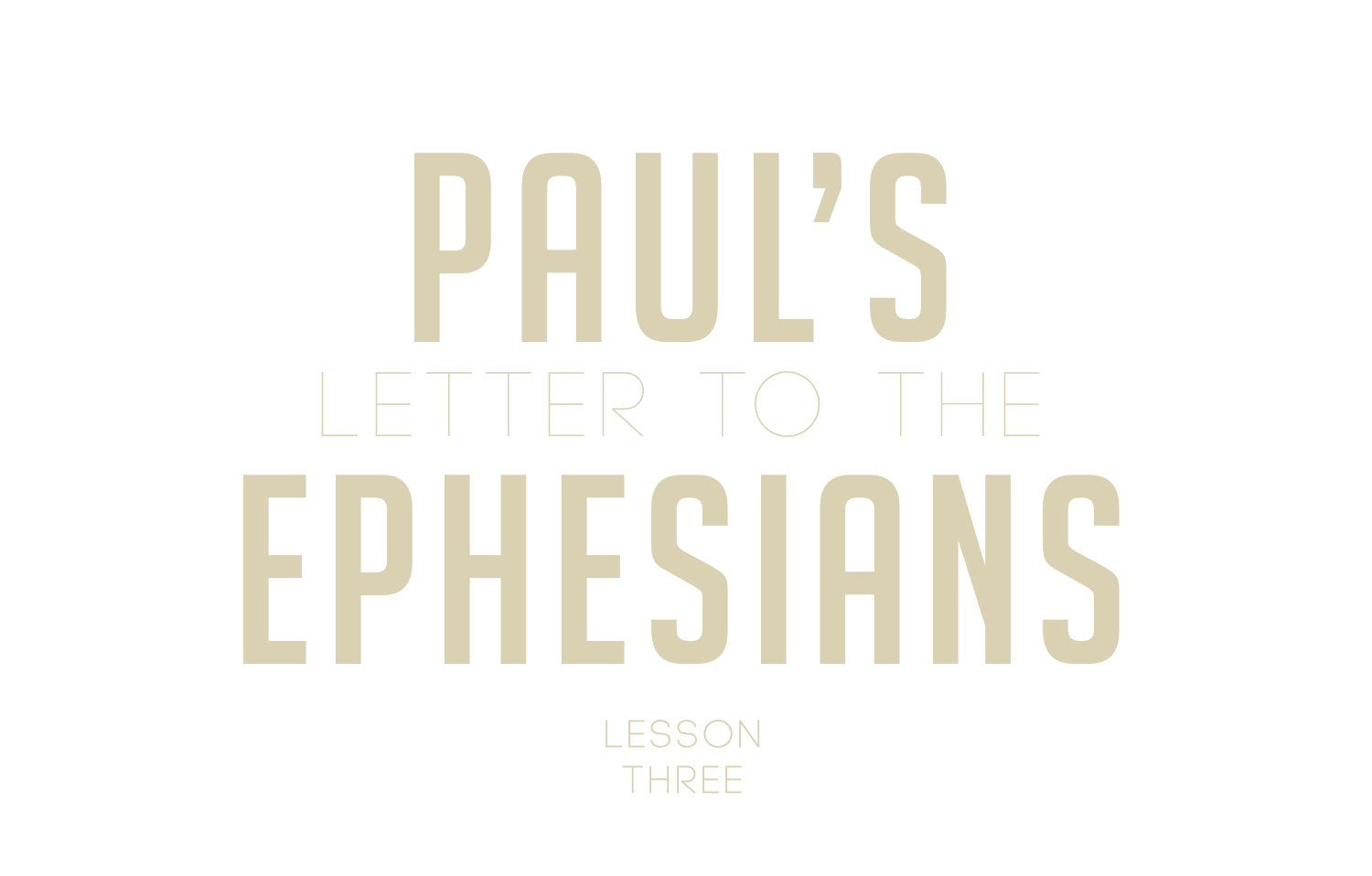 Saved by Grace
Faith is the hand by which he reaches up to receive God's grace into his life. 
Certainly there is nothing to be added to the finished work of Calvary and the grace of God that saves a lost sinner. 
Certain conditions of the gospel to be met in order to become recipients of the grace of God.
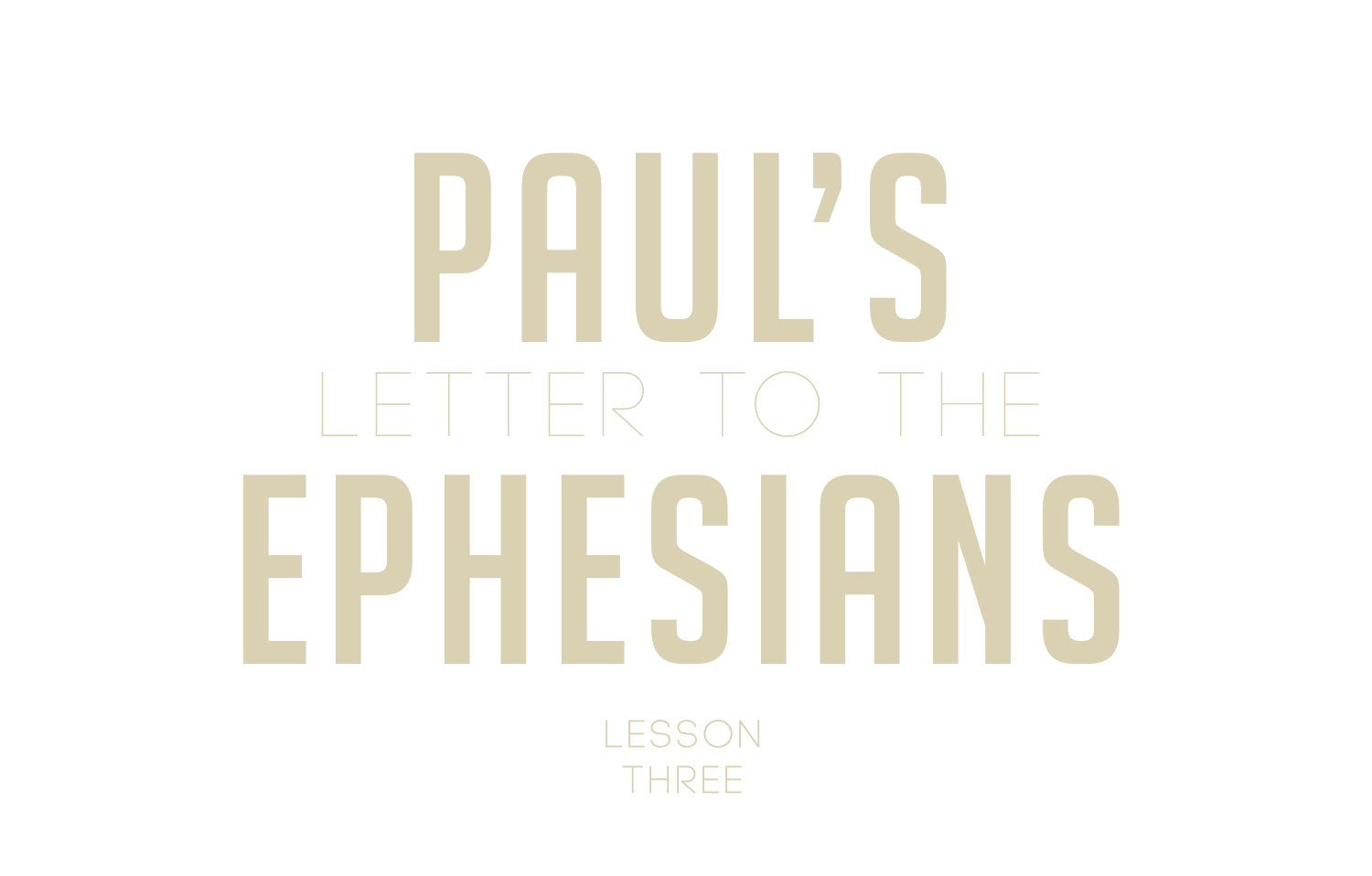 Our Peace
In the temple, a wall was built to separate the Gentiles from the Jews. 
The Gentiles could not enter into the sanctuary. 
On the outside, there were aliens from the commonwealth of Israel and strangers from the covenant having no hope and without God in this world.
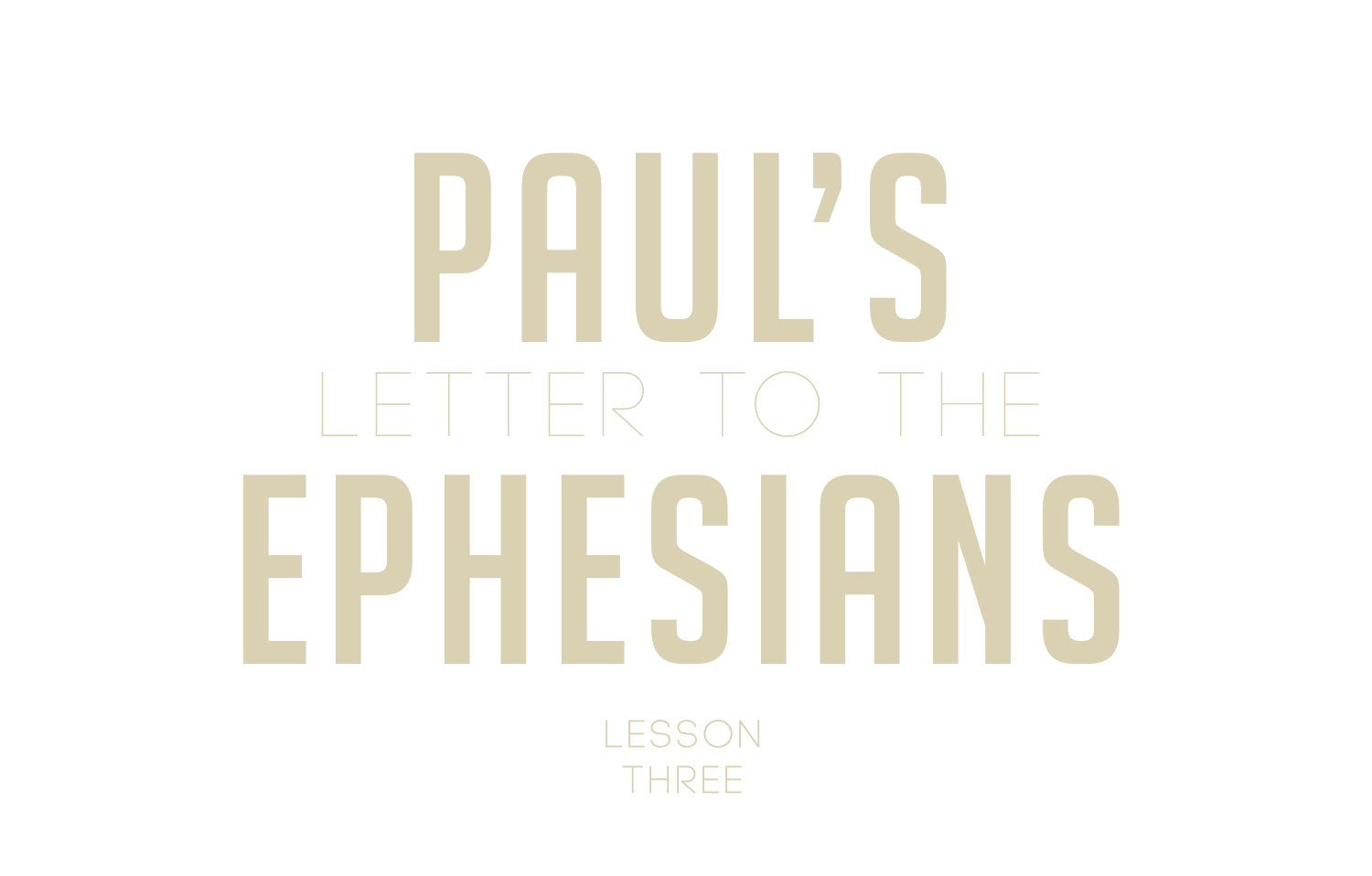 Our Peace
Through the cross, Jesus broke this wall down and became our peace.
We are all ONE IN HIM.
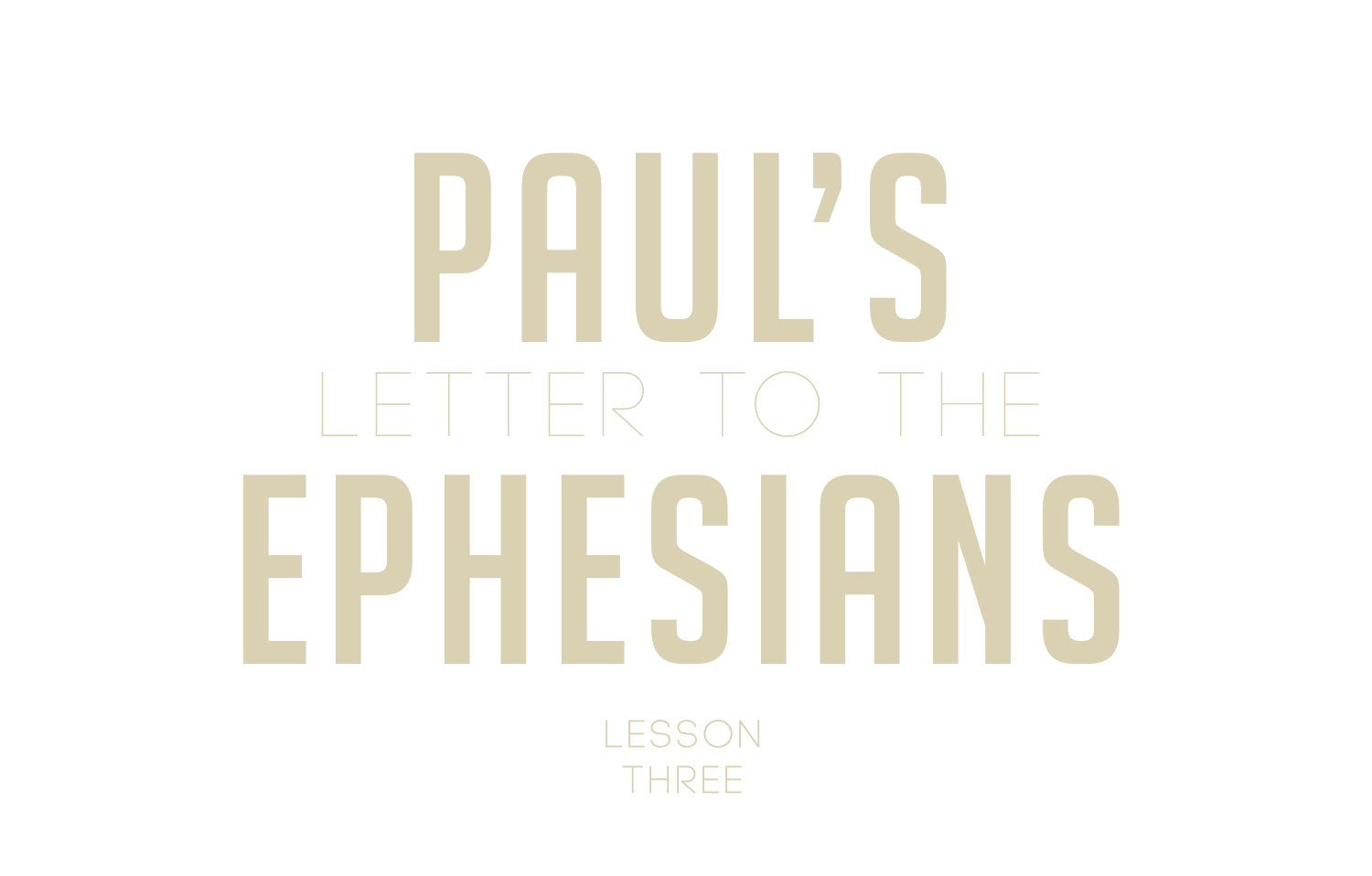 The Chief Cornerstone
Paul states that the Church is built upon the foundation of the apostles and prophets
Jesus Christ is the foundation is the reference to: 
The founding of the Church on the Day of Pentecost 
Evangelizing the world which had to be done through the apostles and prophets.
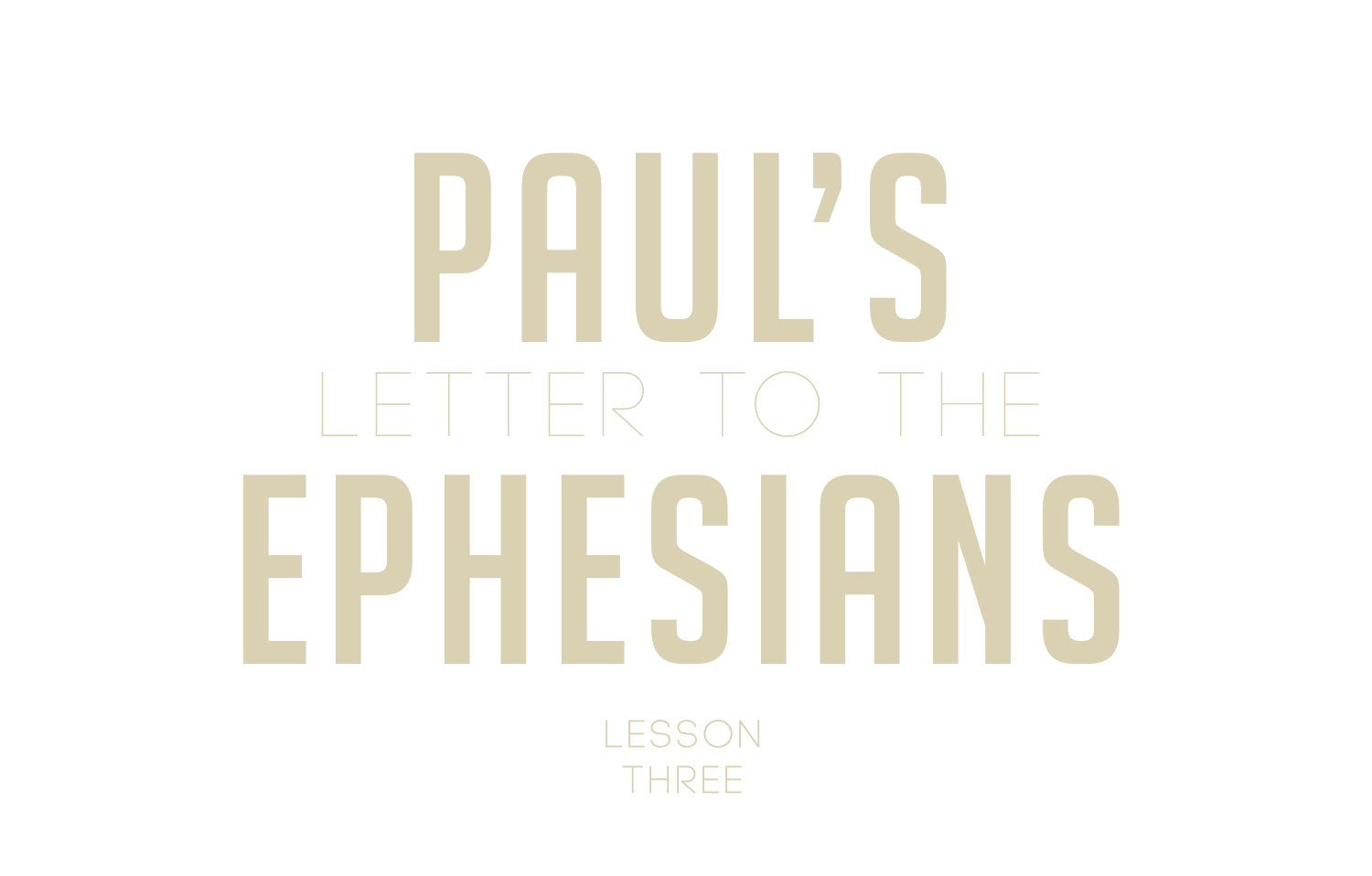 The Chief Cornerstone
The apostles and prophets lay the foundation for the Church, Jesus Christ is the Chief Cornerstone. 
The chief cornerstone is the most prominent stone on one of the corners of the foundation.
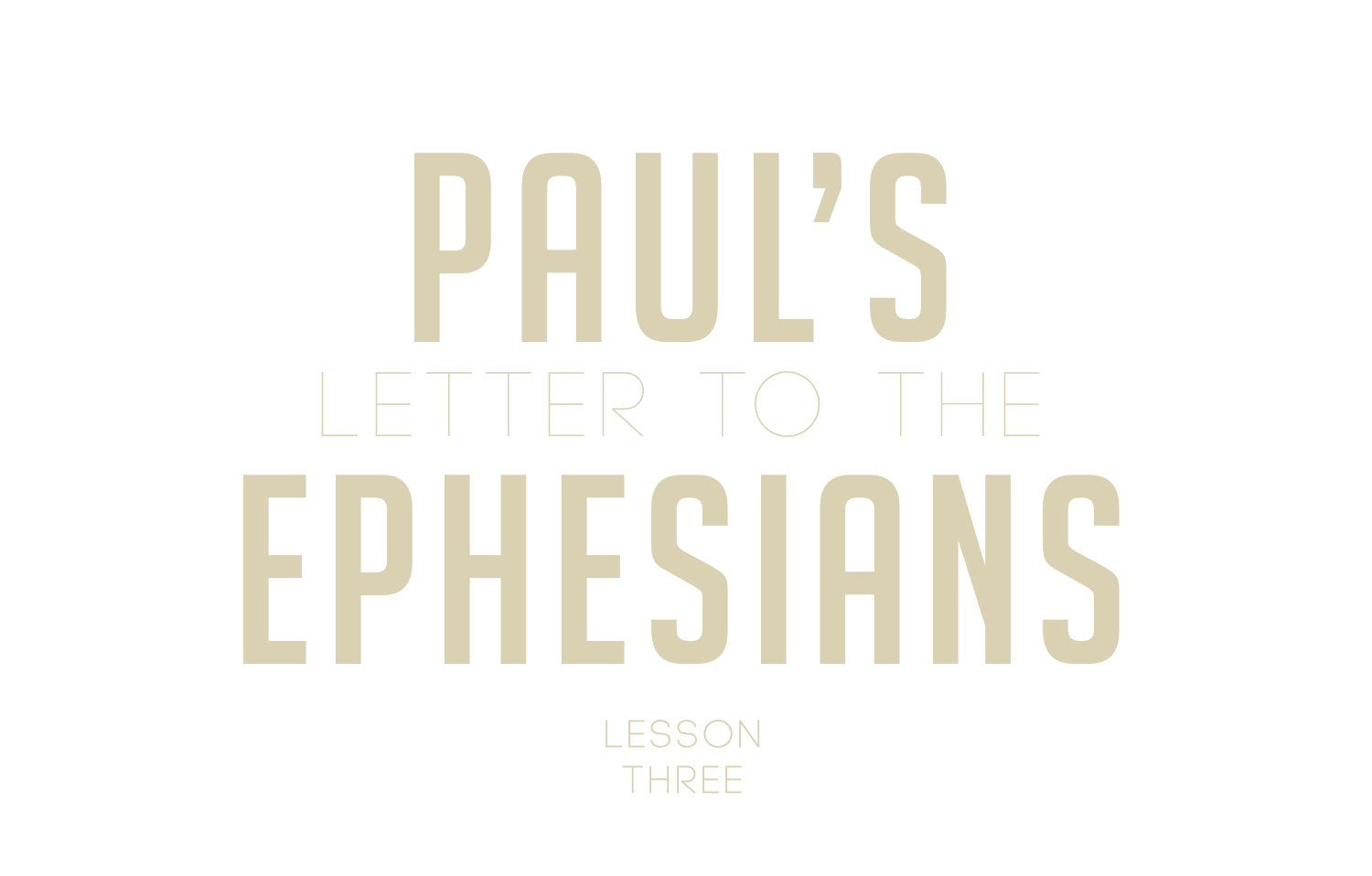 The Chief Cornerstone
From this stone, all the measurements are taken.
Every part of the building is plumbed and measured from this cornerstone.
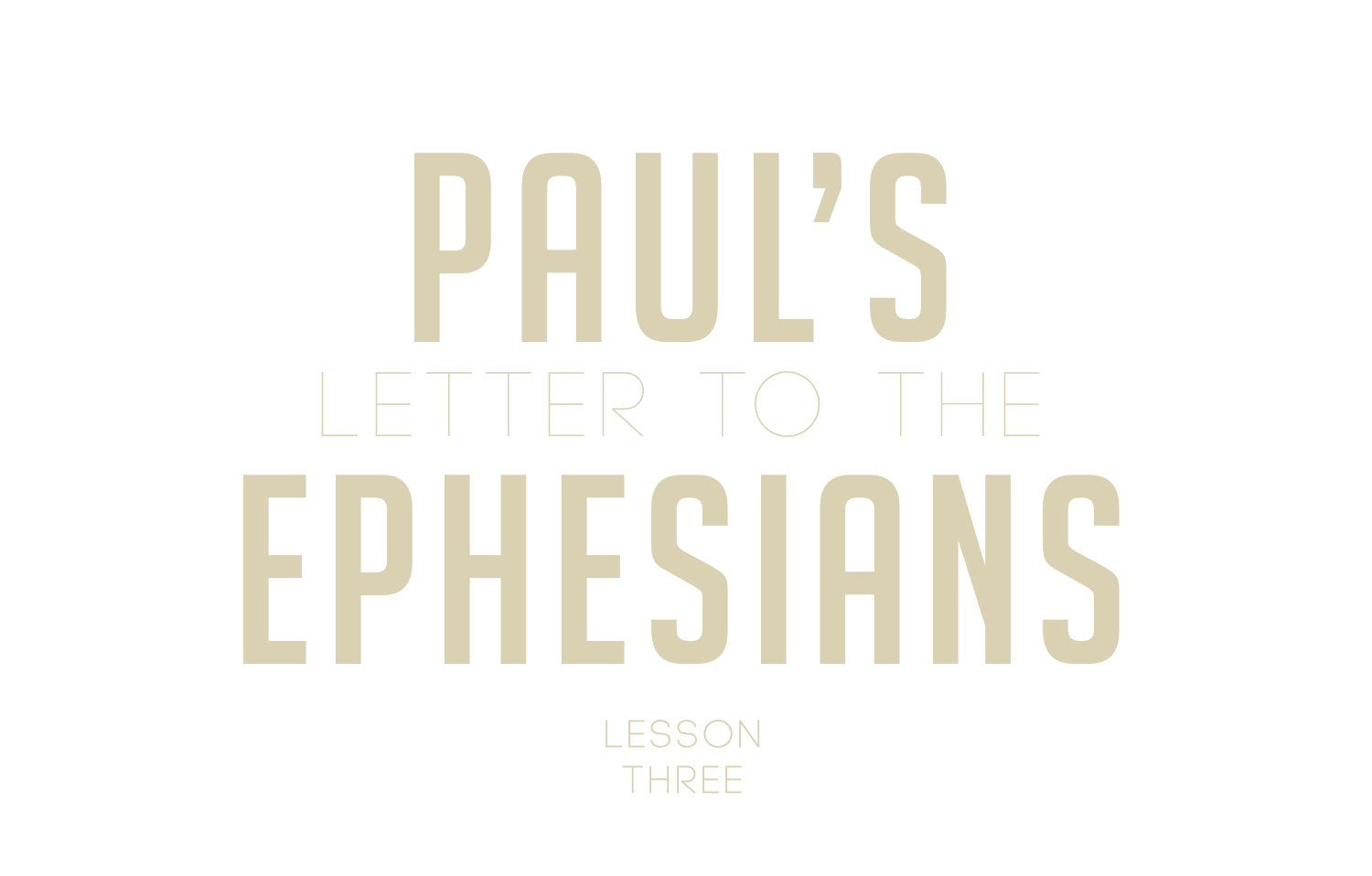 The Prisoner of Christ
Paul states that he is the prisoner of Jesus Christ.
It is because he preached that the Gentiles could be saved.
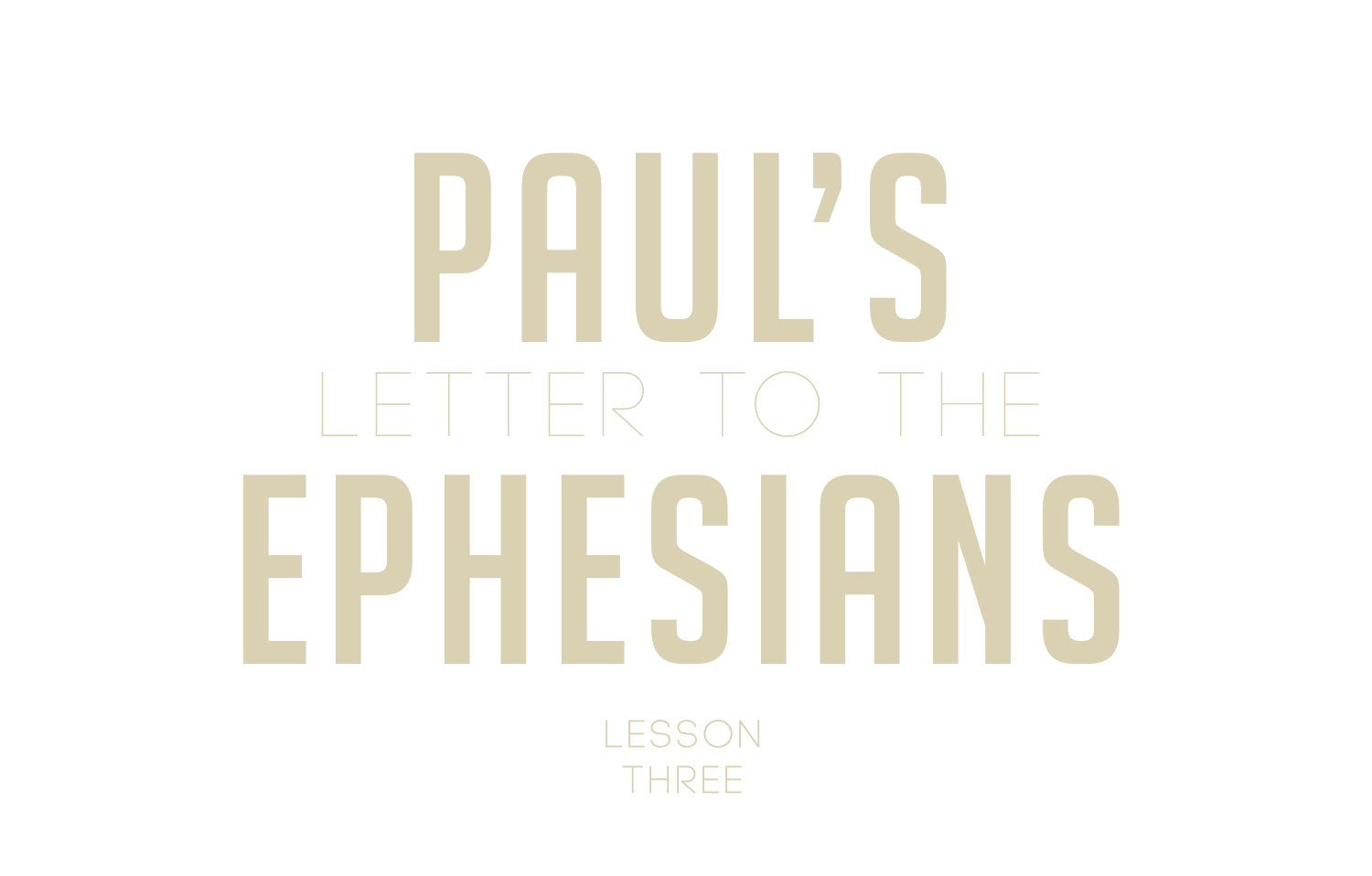 The Prisoner of Christ
Paul had been given a stewardship of the grace of God towards the Gentiles. 
This had been a mystery hidden in ages past, but now had been revealed to him by revelation
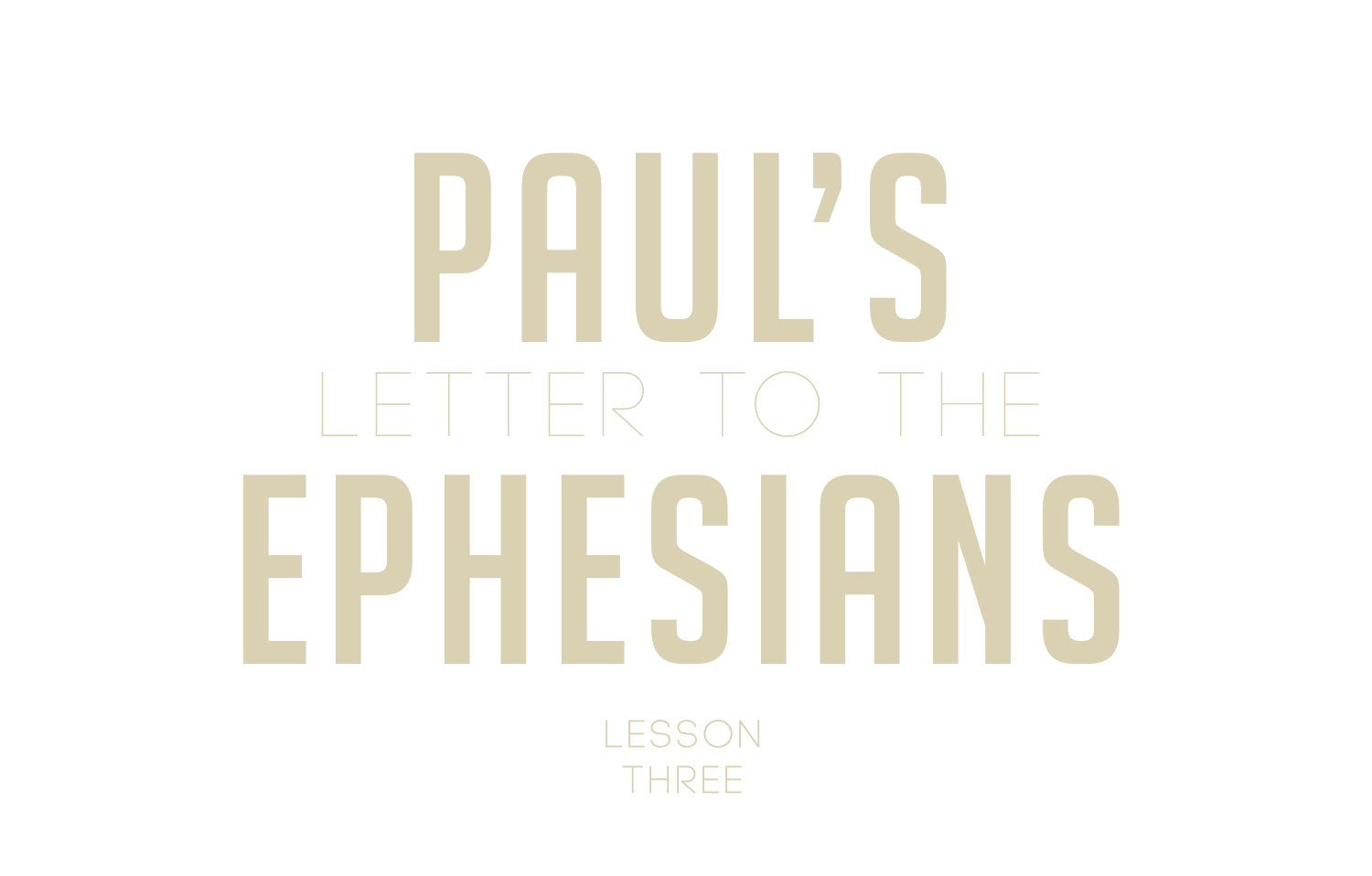 The Prisoner of Christ
This revelation was the truth that the Gentiles should be fellow heirs and partakers of Christ's promises.
It was because of this truth that Paul preached that now he was a prisoner at Rome.
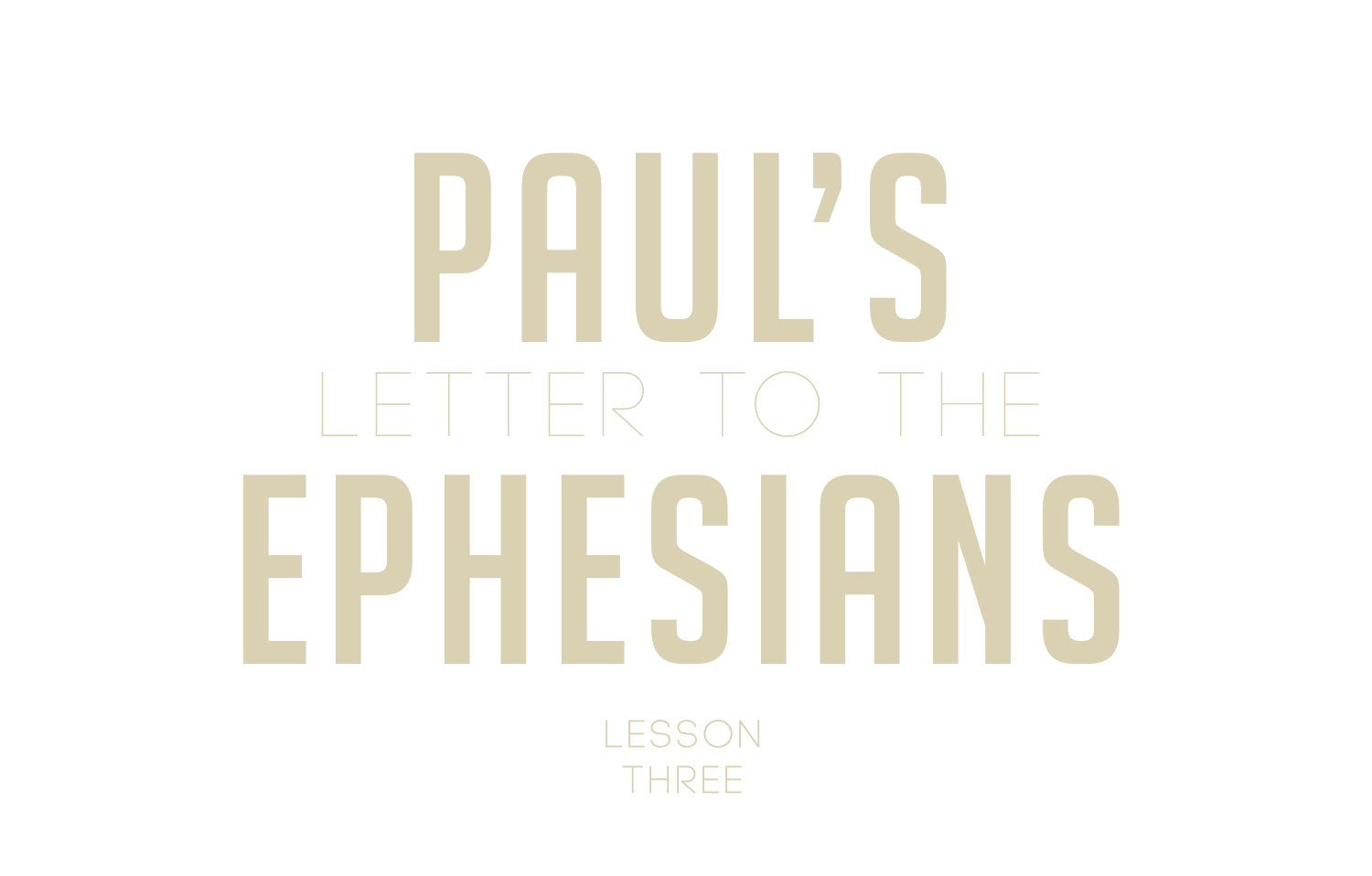 Less Than the Least
There were times that Paul defended his apostleship, but this was only at moments that he needed to state his authority in preaching the gospel.
All other times, he revealed a true spirit of meekness and humility.
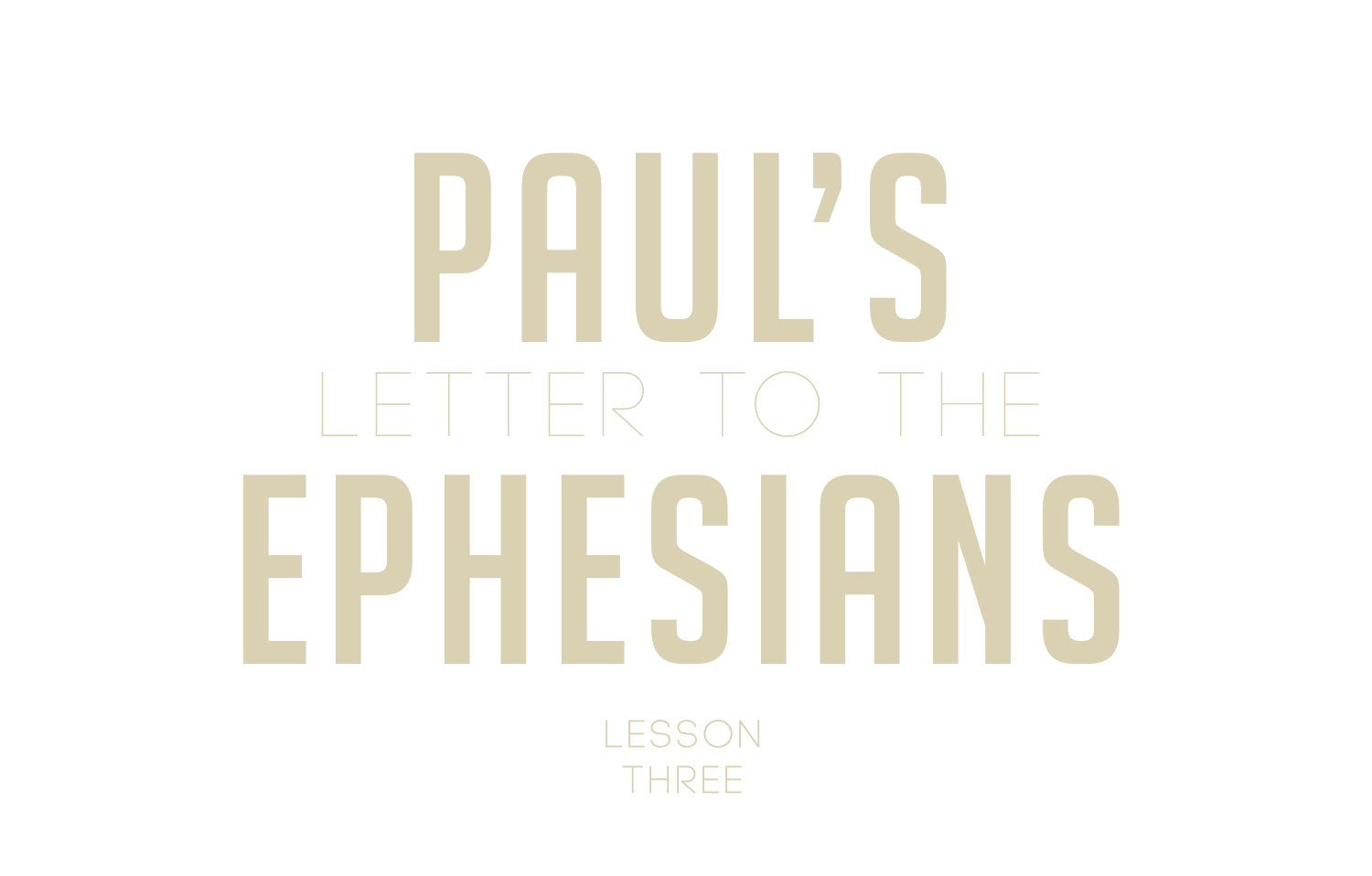 Less Than the Least
He looked upon himself as being the least important of any one of the children of God.
He also stated elsewhere in his writing that he was the least of the apostles and before his conversion, the chiefest of sinners.
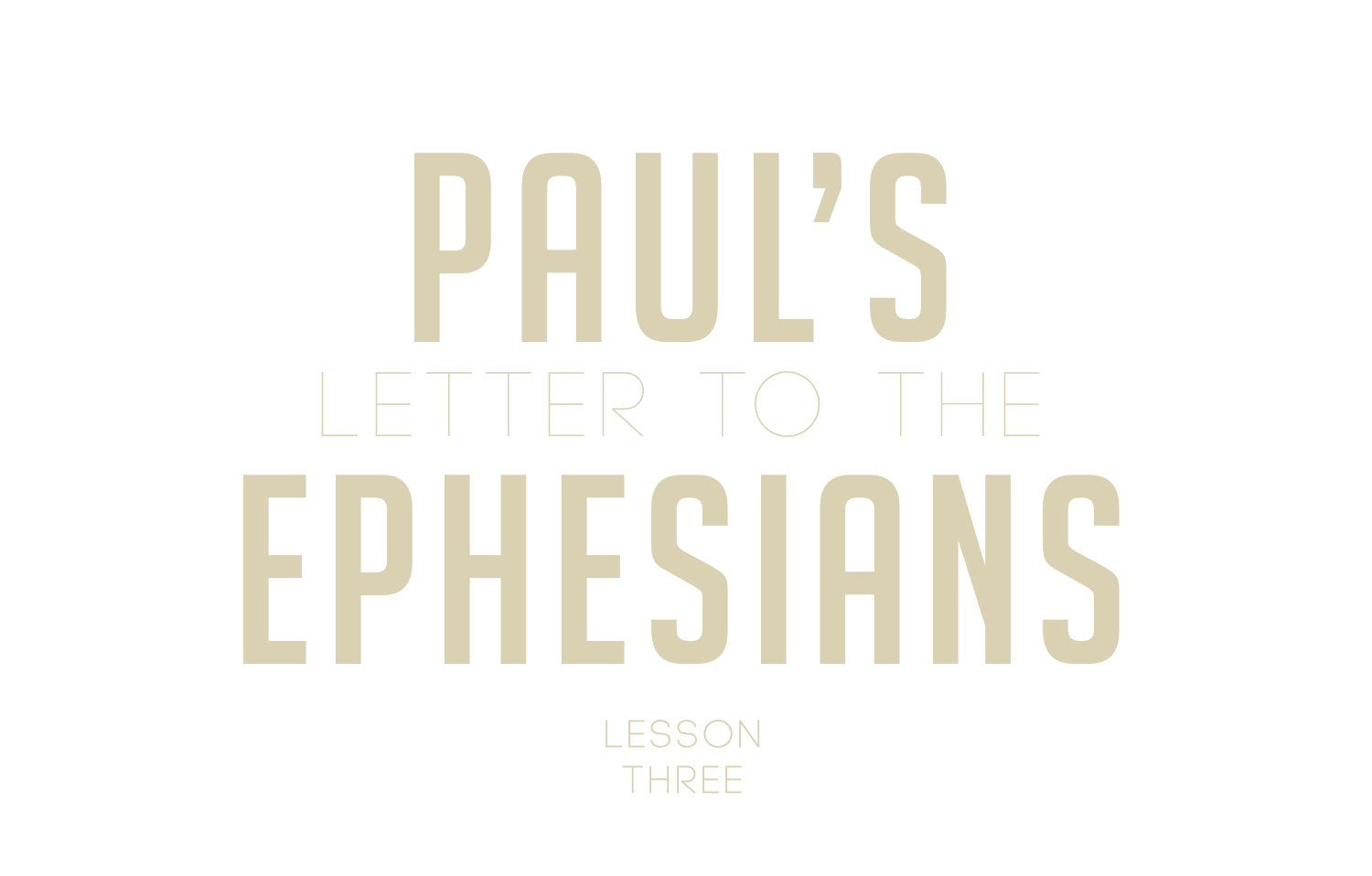 Five Fold Ministry
The five-fold ministry: the apostles, prophets, evangelist, pastors and teachers.
The apostle is a minister who pioneers and lays the foundation of the Church. 
The prophet is a preacher of the gospel who proclaims the gospel message under the anointing of the Holy Spirit.
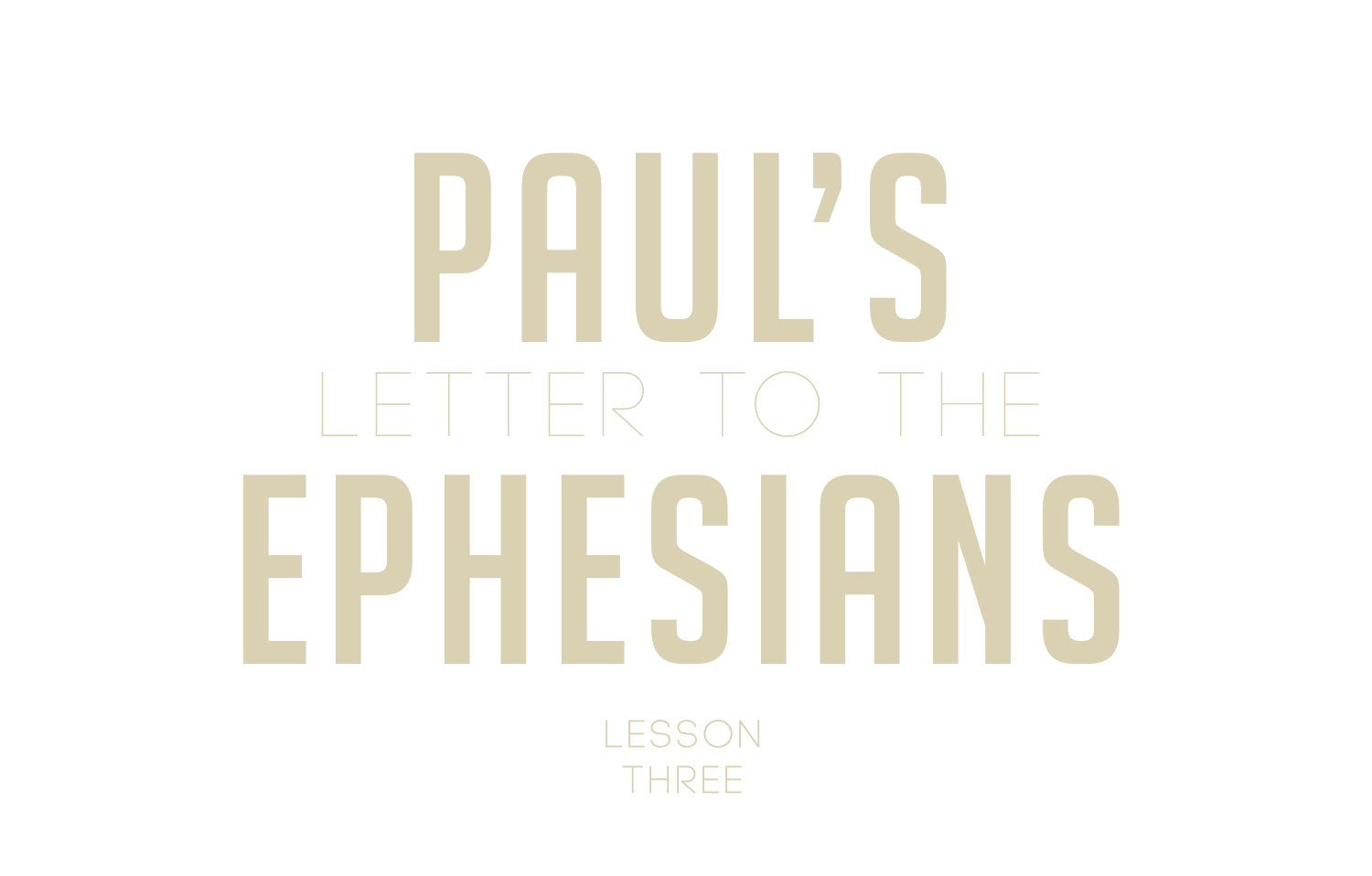 Five Fold Ministry
The evangelist is one who brings the glad tidings of salvation to the lost. 
Pastors and Teachers are the shepherds who teach the new converts and bring them to a place of maturity in Christ.
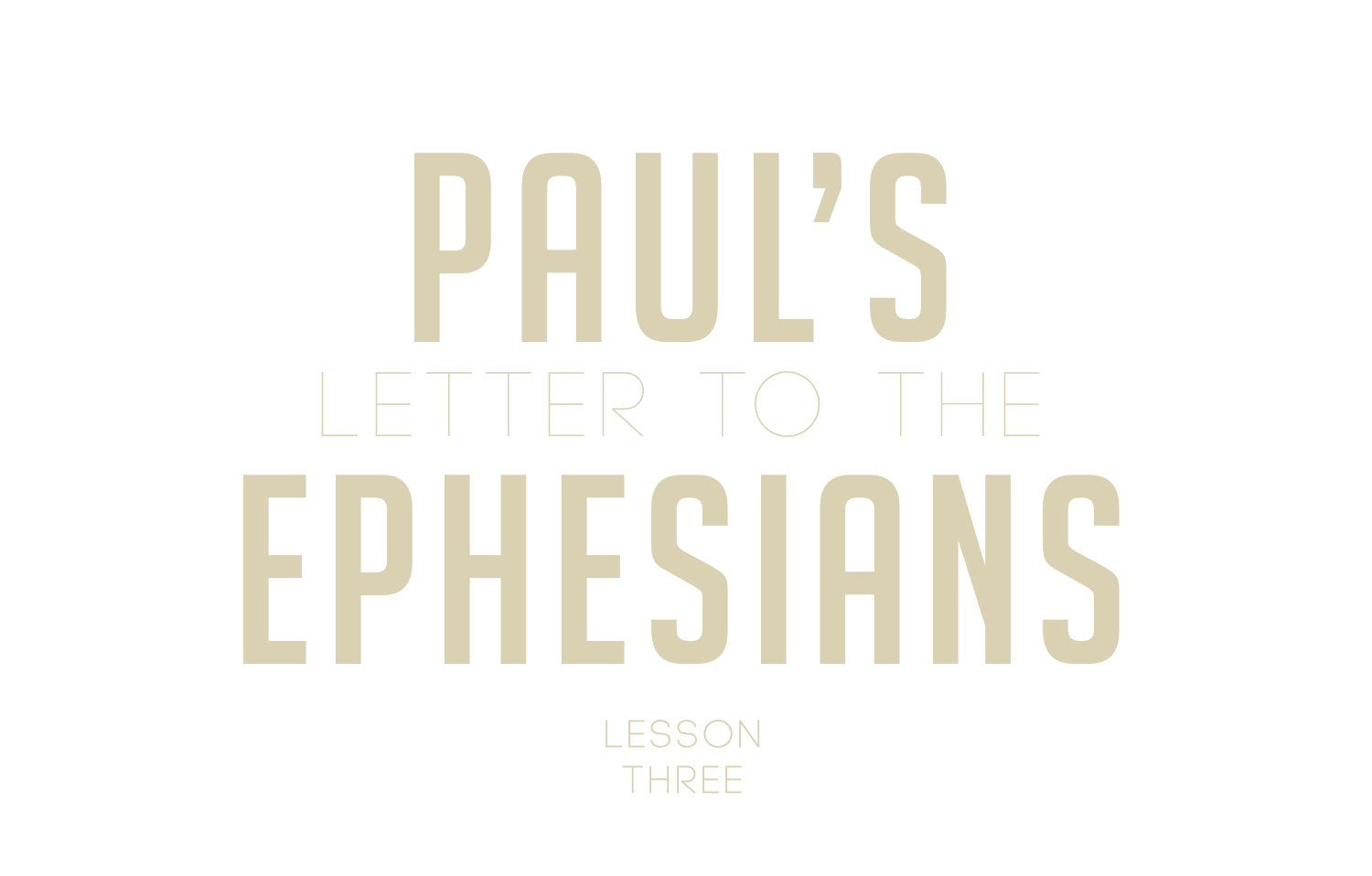 Five Fold Ministry
The work of the pastor and teacher follow the work of the evangelist. 
If the body is strong and healthy, then it will automatically grow and increase.